BEFORE WE START
Talk to your neighbors:

What is your most-used emoji?
Interfaces
Lecture Outline
Announcements
Interfaces Review
More Shapes!
Comparable
Announcements
C2 due tomorrow (Thurs, May 18)
P3 will be released on Fri, May 19
Quiz 2 next Tuesday (May 23)
Reminder that the final exam is scheduled for Tuesday (June 6) 2:30pm-4:20pm
Lecture Outline
Announcements
Interfaces Review
More Shapes!
Comparable
(PCM) Interfaces
Interfaces - define a set of behavior which classes can implement


… like a “certification”, eg ArrayList is “certified” as a List because it can do all List behaviors.
note: interfaces say nothing about a class’ state
(PCM) List Interface
List is an interface – defines the behaviors which make something a List, inc:
	add, clear, contains, get, isEmpty, size

Any class with these behaviors can implement List
List documentation enumerates the full list of methods required to be a List: https://docs.oracle.com/javase/8/docs/api/java/util/List.html
(PCM) Why interfaces?
Abstraction

Interfaces support abstraction
(the separation of ideas from details)
(PCM) Why interfaces?
Car interface
Press gas pedal
Press brake pedal
Turn steering wheel
implements
implements
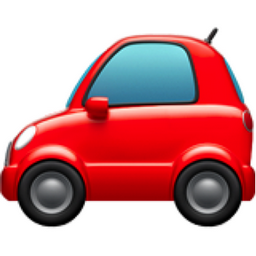 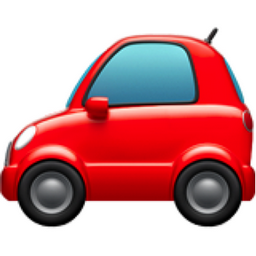 (PCM) Why interfaces?
Flexibility

public static void driveToWork(Car c) {…}

This method does not need to change if we update our implementation of Car
Lecture Outline
Announcements
Interfaces Review
More Shapes!
Comparable
Classes can Implement Multiple Interfaces
A class can implement multiple interfaces – must include all behaviors from each interface it implements
Battery Interface
Charge
Discharge
Car interface
Press gas pedal
Press brake pedal
Turn steering wheel
implements
implements
implements
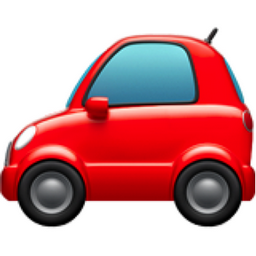 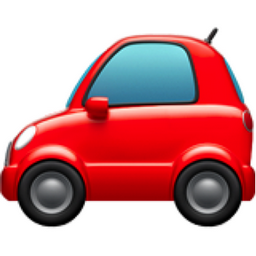 Classes can Implement Multiple Interfaces
public class Leaf implements Car, Battery {
    ...
}

But Leaf would have to implement: 
pushGasPedal, etc from Car
AND
charge, discharge from Battery
An interface can extend another
You can have one interface extend another

So if public interface A extends B, then to implement A a class needs to have all methods from A and B.

In the above example, A is more specific than B
An interface can extend another
We can write another interface 	Polygon that extends Shape

- Square is a Polygon (and Shape)
Triangle is a Polygon (and Shape)
Circle is a Shape (but not a Polygon)
Select all of the following statements that would cause an error.
A)  B foo = new Two();
   foo.b();
B)  D bar = new Two();
   bar.a();
C)  D baz = new Three();
   baz.a();
D)   A waldo = new Three();
waldo.b();
public interface A {
    public void a();
}
public interface B extends A {
    public void b();
}
public interface C {
    public void c();
}
public interface D extends A {
    public void d();
    public void e();
}
public class One implements A {
    ...
}
public class Two implements B, D {
    ...
}
public class Three implements B, C {
    ...
}
Select all of the following statements that would cause an error.
A)  B foo = new Two();
   foo.b();
B)  D bar = new Two();
   bar.a();
C)  D baz = new Three();
   baz.a();
D)   A waldo = new Three();
waldo.b();
public interface A {
    public void a();
}
public interface B extends A {
    public void b();
}
public interface C {
    public void c();
}
public interface D extends A {
    public void d();
    public void e();
}
public class One implements A {
    ...
}
public class Two implements B, D {
    ...
}
public class Three implements B, C {
    ...
}
Select all of the following statements that would cause an error.
interface C
c()
interface A
a()
public interface A {
    public void a();
}
public interface B extends A {
    public void b();
}
public interface C {
    public void c();
}
public interface D extends A {
    public void d();
    public void e();
}
extends
interface B
b()
extends
interface D
d()
e()
Select all of the following statements that would cause an error.
interface C
c()
interface A
a()
public class One implements A {
    ...
}
public class Two implements B, D {
    ...
}
public class Three implements B, C {
    ...
}
extends
interface B
b()
extends
interface D
d()
e()
implements
implements
class Two
b()
a()
d()
e()
class Three
b()
a()
c()
implements
class One
a()
Select all of the following statements that would cause an error.
interface C
c()
interface A
a()
A)  B foo = new Two();
   foo.b();
B)  D bar = new Two();
   bar.a();
C)  D baz = new Three();
   baz.a();
D)   A waldo = new Three();
waldo.b();
extends
interface B
b()
extends
interface D
d()
e()
implements
implements
class Two
b()
a()
d()
e()
class Three
b()
a()
c()
implements
class One
a()
Lecture Outline
Announcements
Interfaces Review
More Shapes!
Comparable
Recall the Student / Course Example from Wed
Course stored a field 
	private List<Student> roster;

We also had a suggestion to use a Set to store the students…

Seems like a great idea (no duplicates, not worried about keeping a specific order or indexing into it) but … Java reasons
HashSet won’t work because of the hashCode() business I mentioned on Wed
TreeSet won’t work because what does it mean to “sort” Students
Comparable
TreeSet uses an interface called Comparable<E> to know how to sort its elements

Only has one required method: 
public int compareTo(E other)

Its return value is: 
< 0 if this is “less than” other
  0 if this is equal to other
> 0 if this is “greater than” other

Comparable documentation: https://docs.oracle.com/javase/8/docs/api/java/lang/Comparable.html